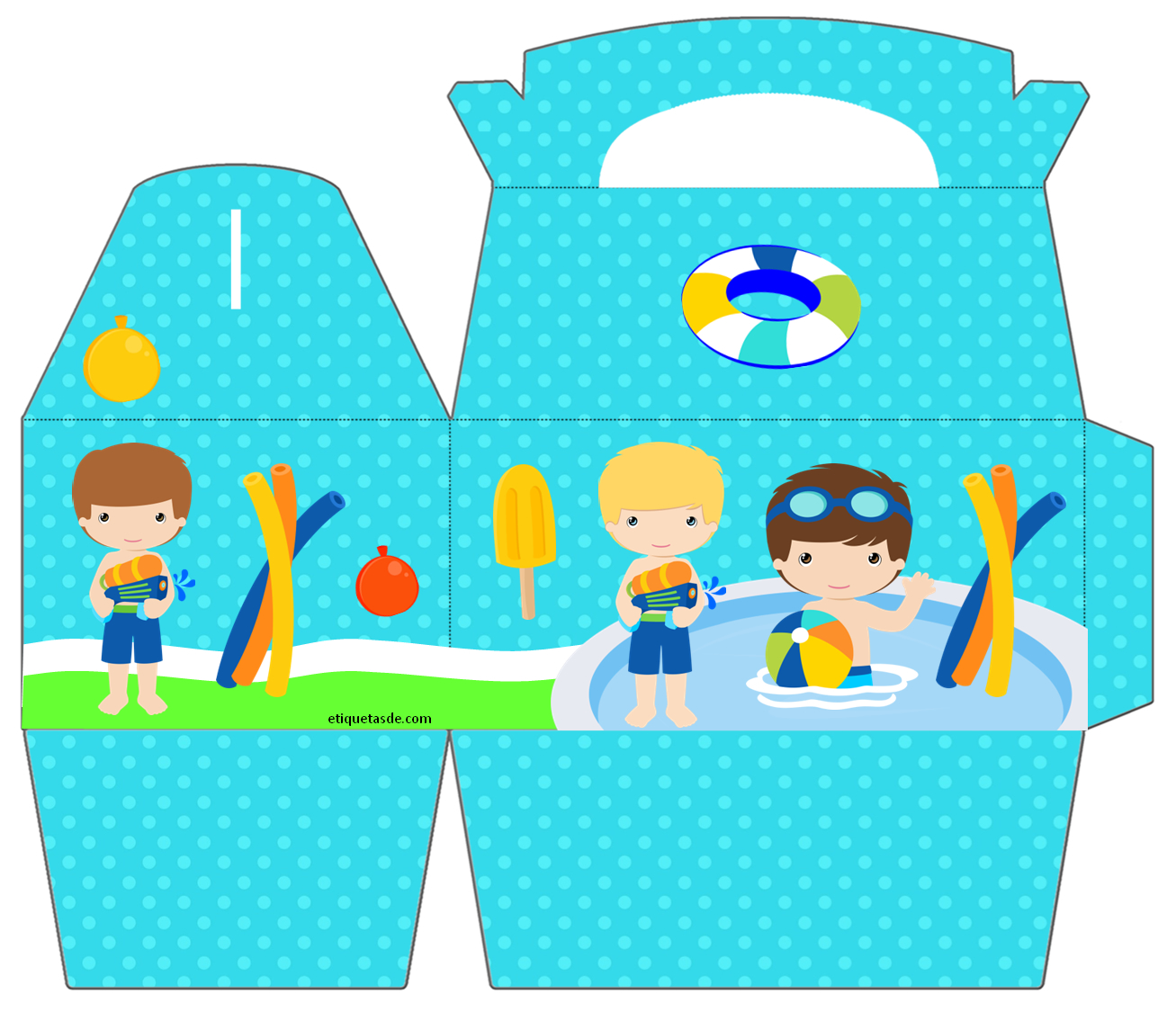 Hoja-Papel A4/Carta
Cajita  Valijita
Imprime 2 de esta plantilla para formar una cajita
etiquetasde.com